МБДОУ «Детский сад №37 «Искорка»для детей старшего дошкольного возраста  «Богатыри земли русской»
Воспитатель: Морозова  А.В.


Междуреченск -2023
Силён, как вольный ветер,
Могуч, как ураган.
Он защищает землю
От злобных бусурман!
Он силой доброю богат,
Он защищает стольный град.
Спасает бедных и детей,
И стариков, и матерей!
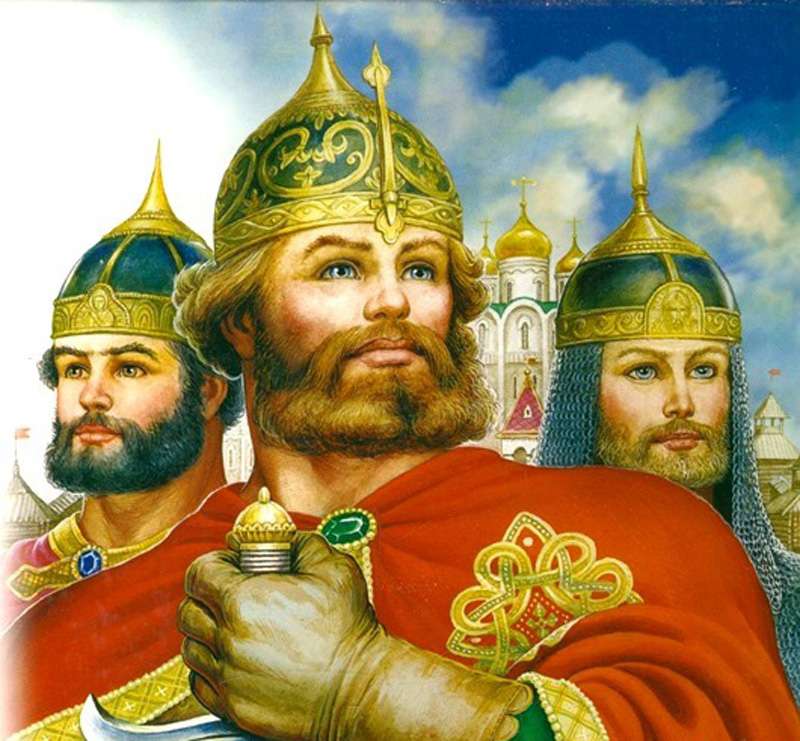 Картина «Богатыри». художник В.М. Васнецов
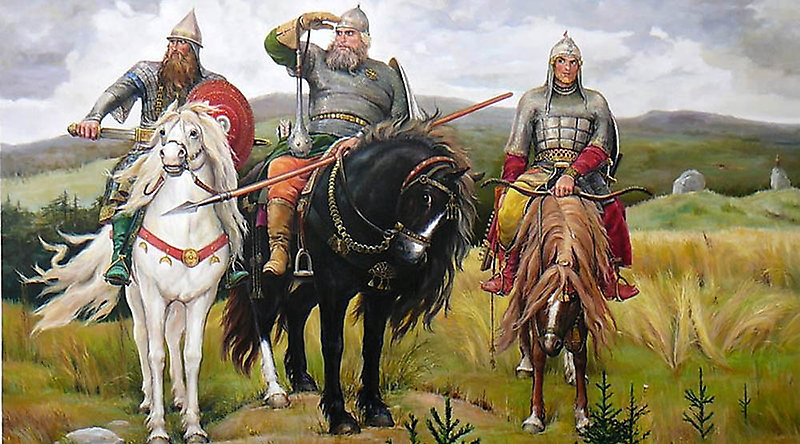 От Алёши Поповича
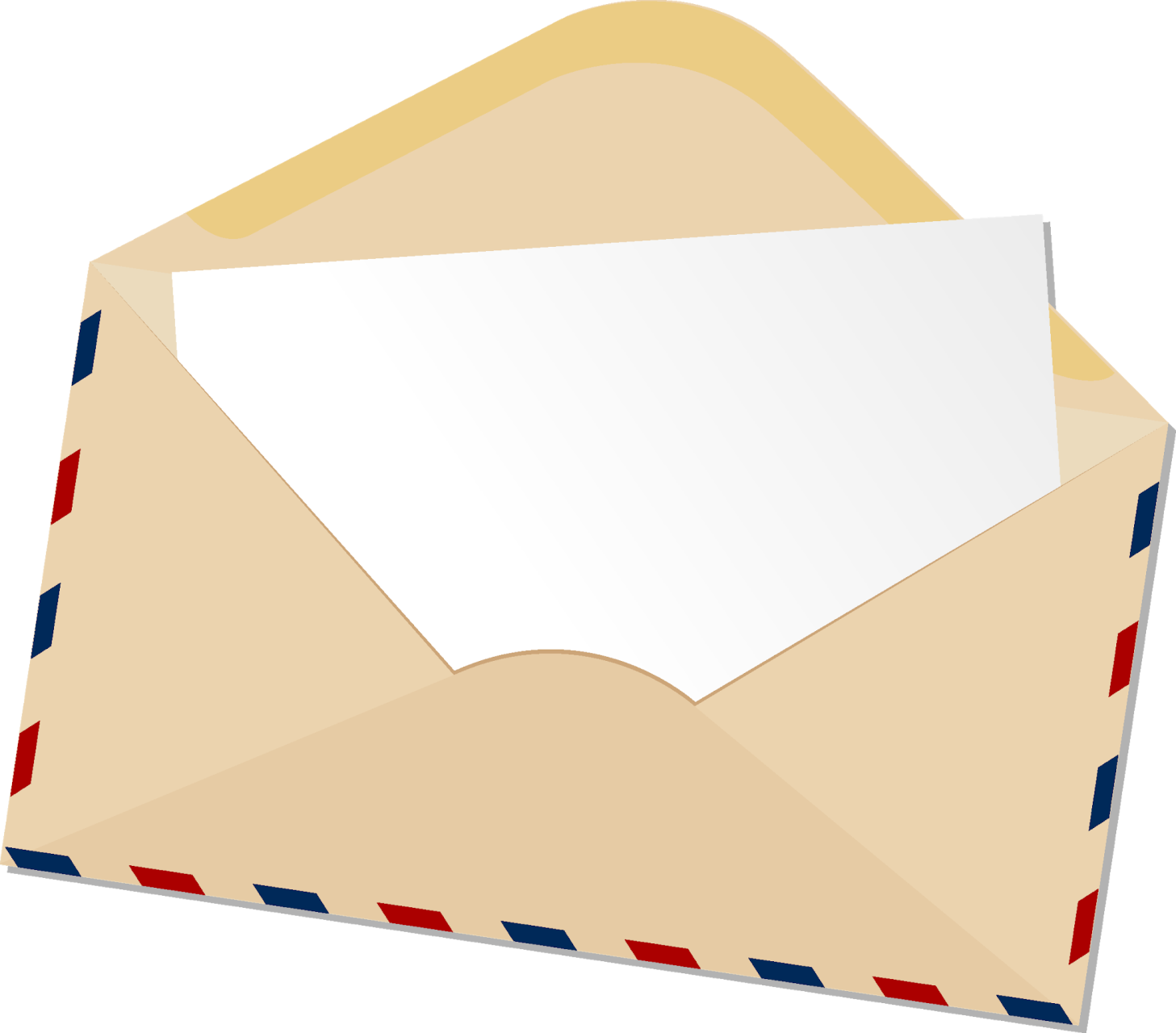 ЗАДАНИЕ  1.
Отгадайте загадки
Гусеницы две ползут, 
Башню с пушкою везут.
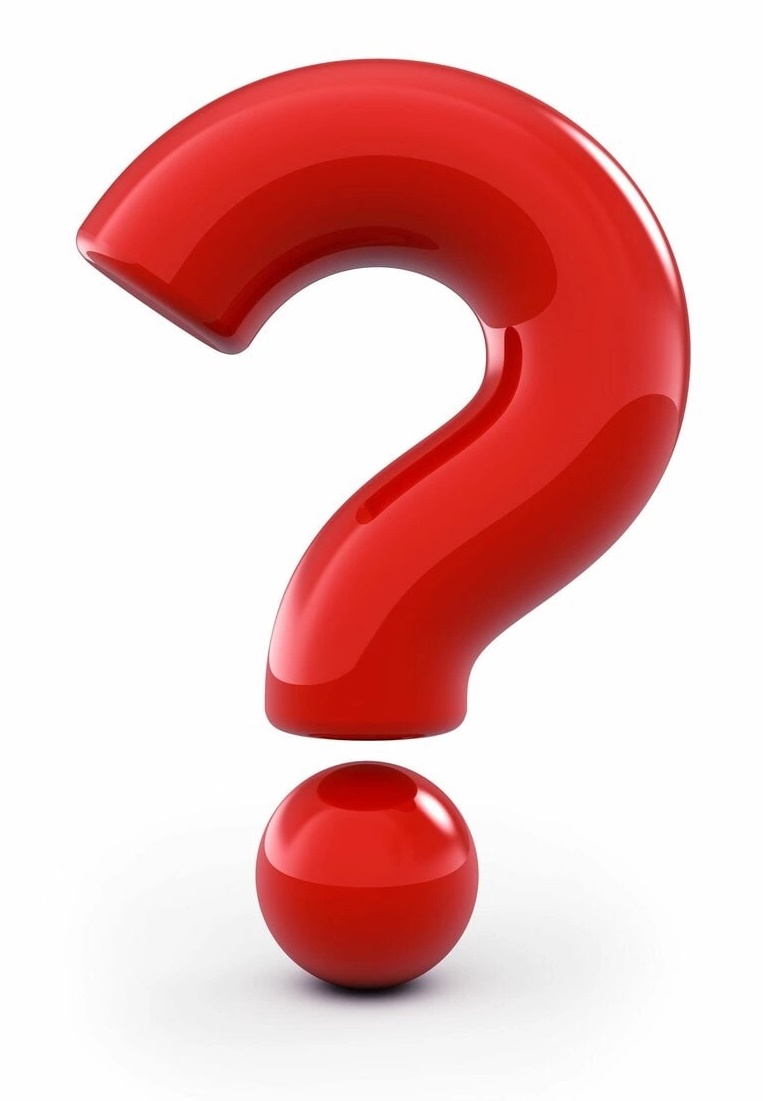 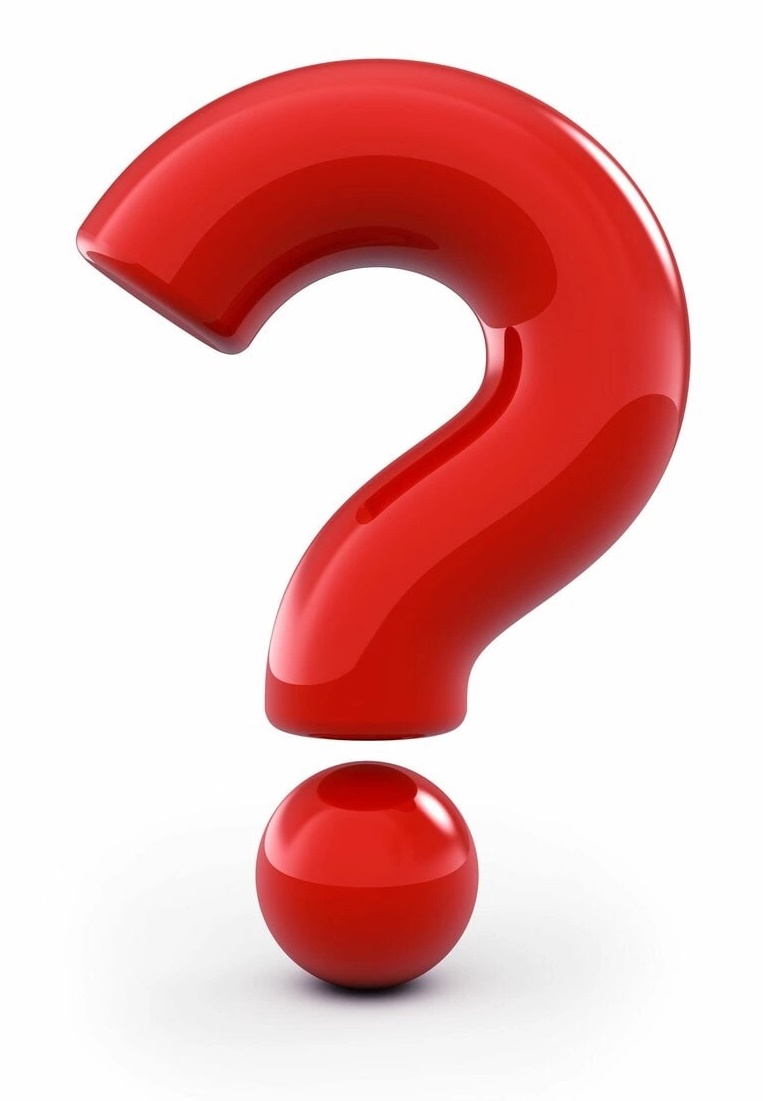 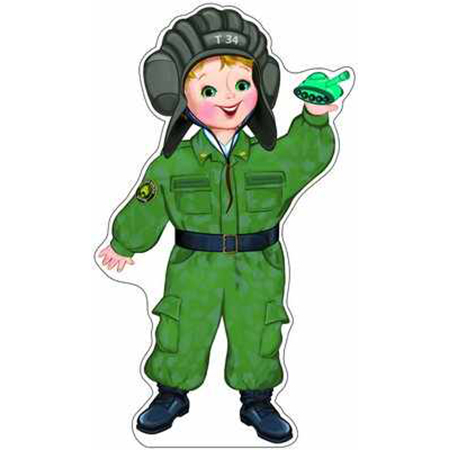 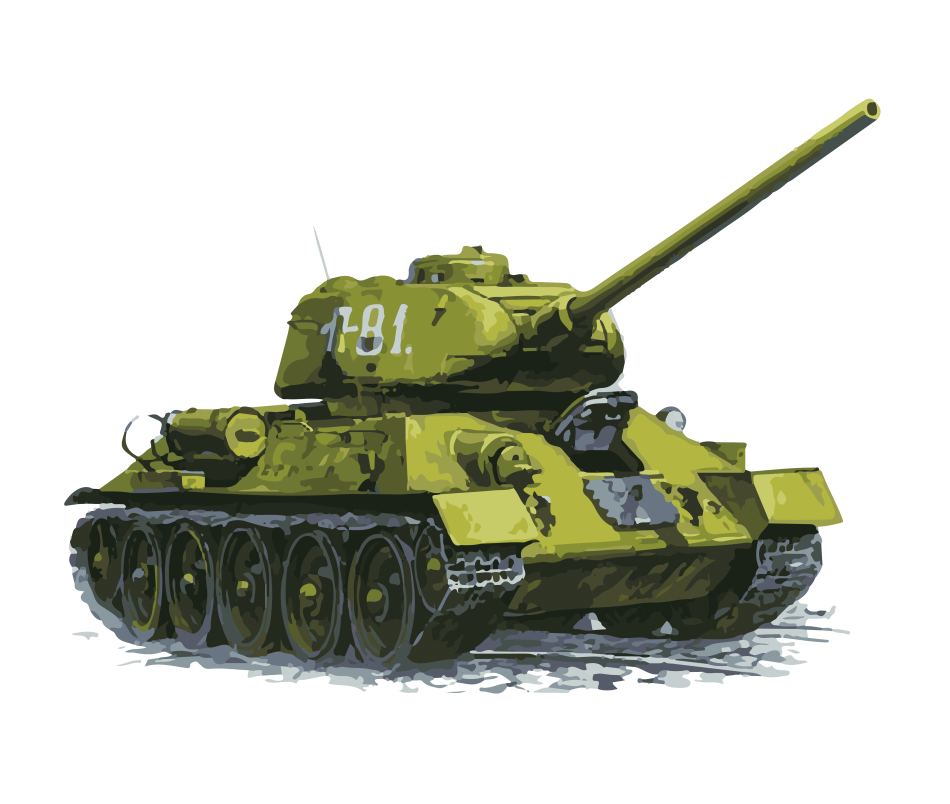 Кто мне скажет, что за птица
В небесах, как ветер, мчится,
Белый чертит за собой
След в лазури голубой?
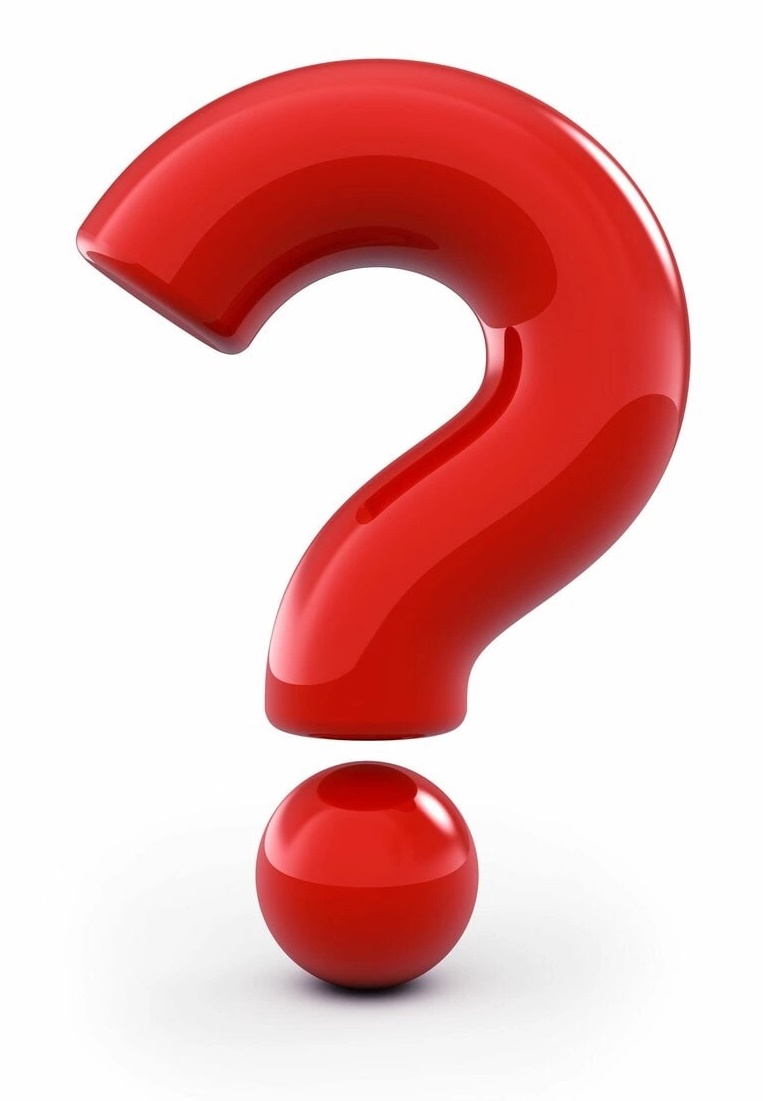 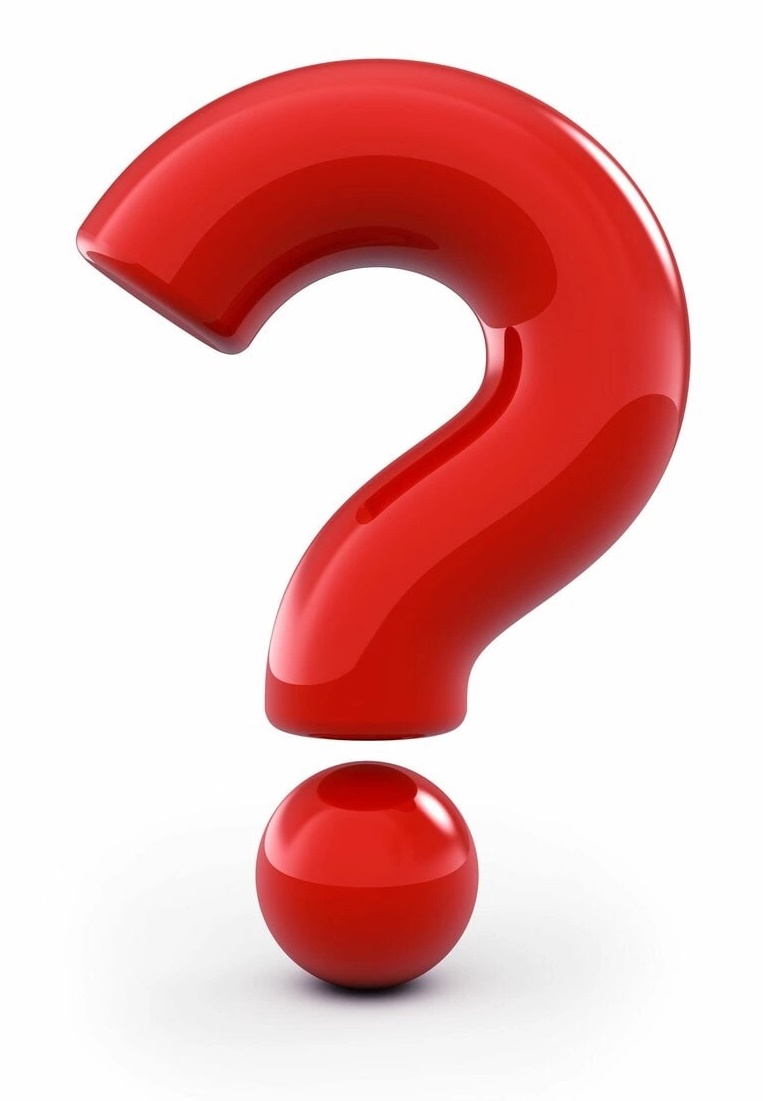 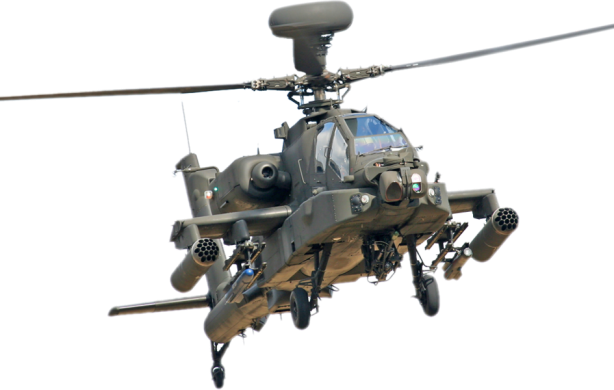 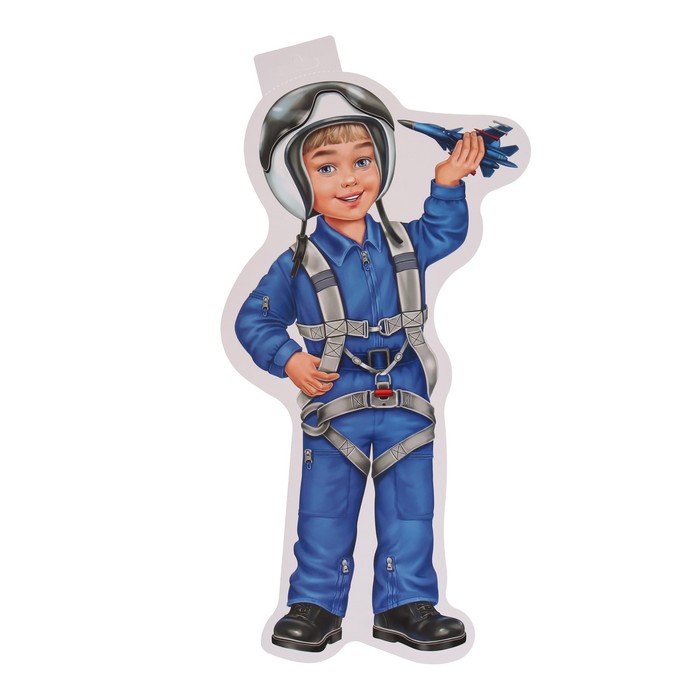 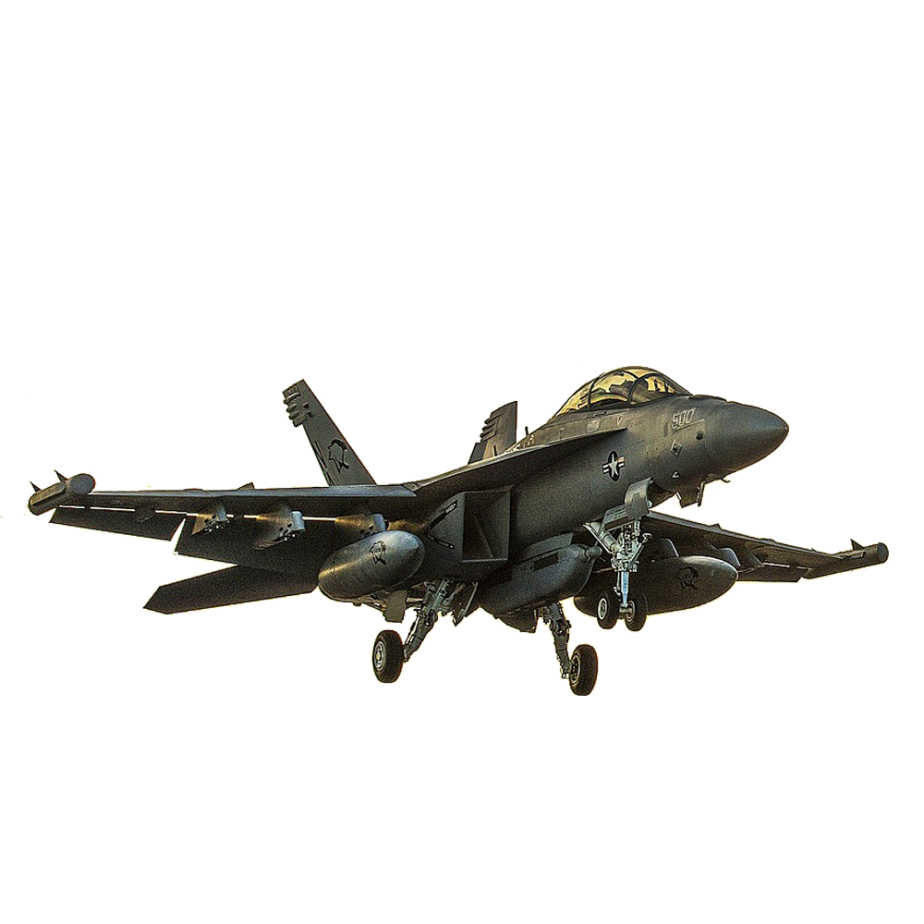 Отдыхает он в порту,
А как работать час настанет –
В море нужно выходить ему.
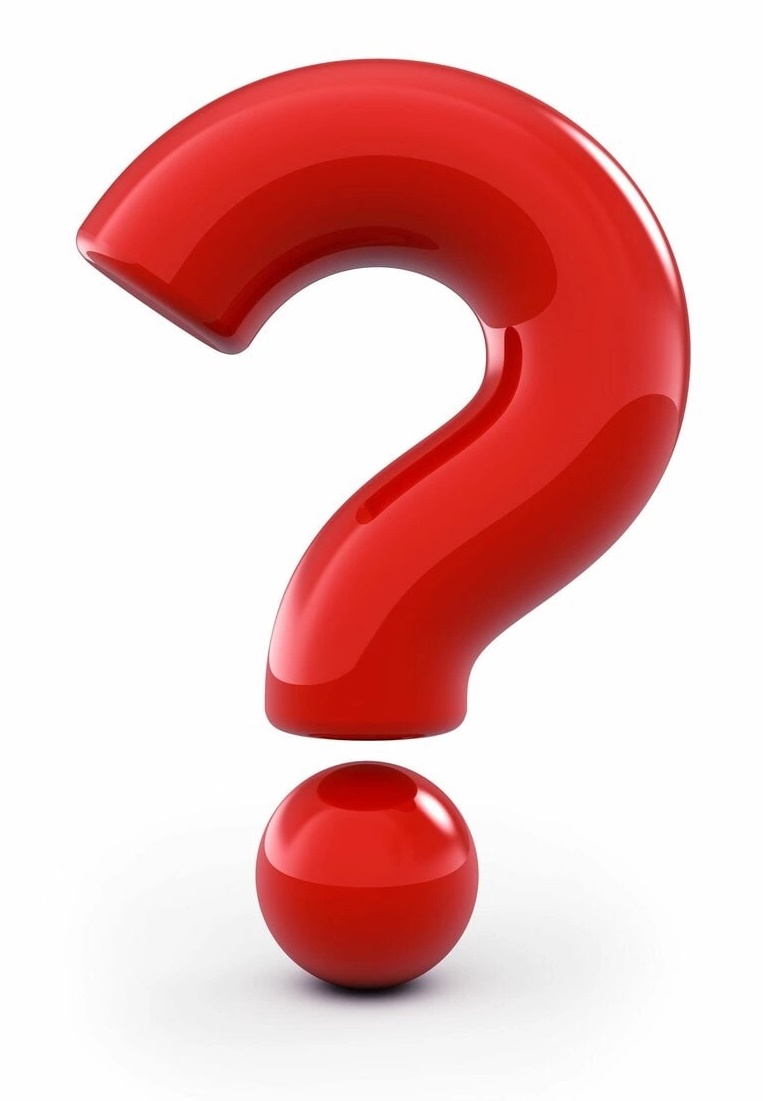 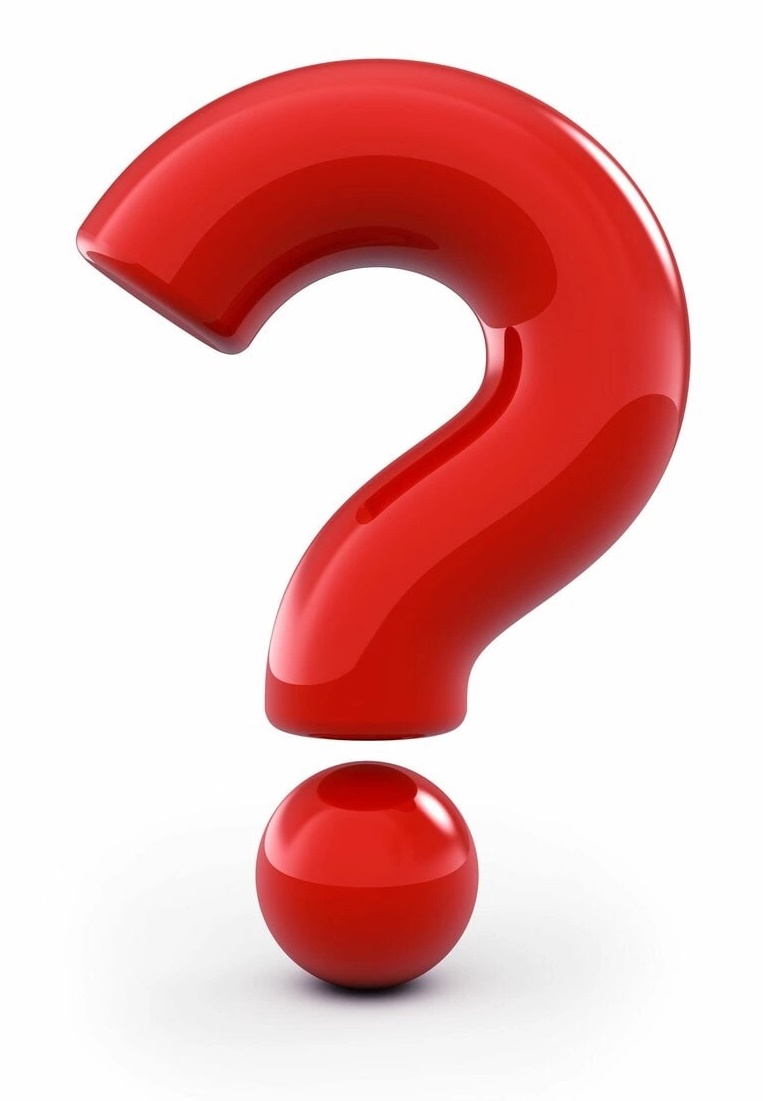 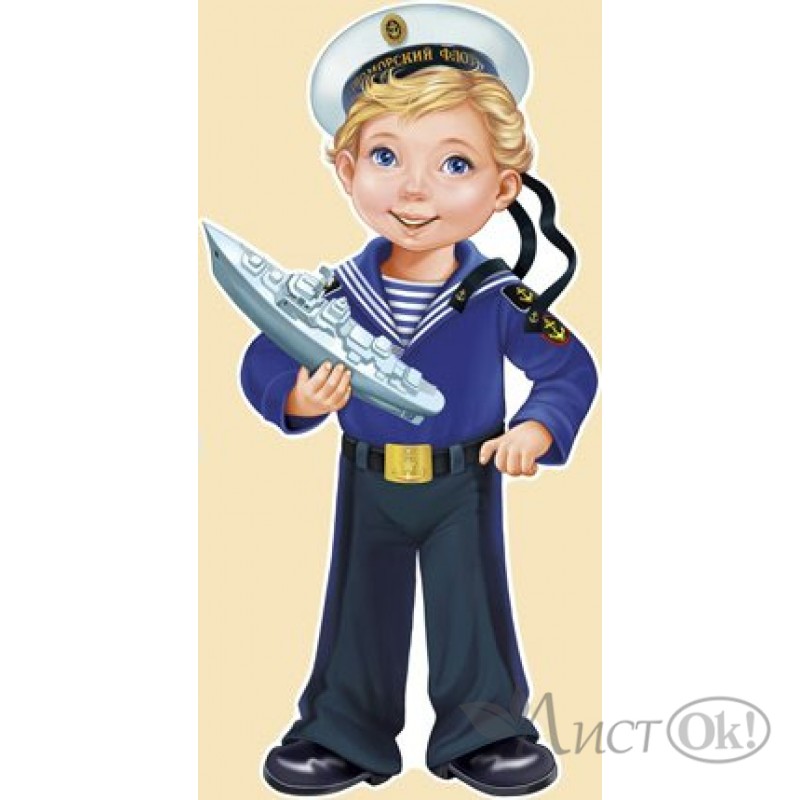 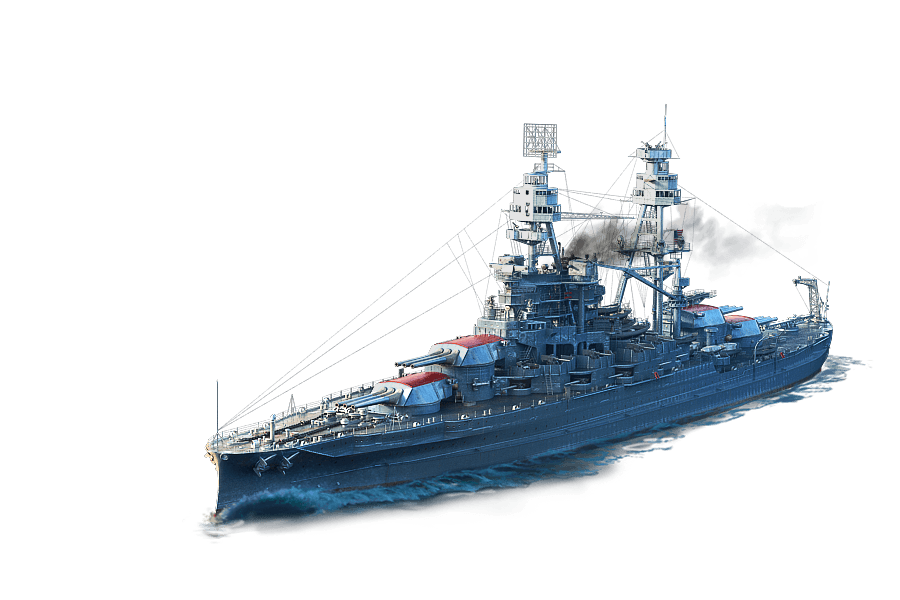 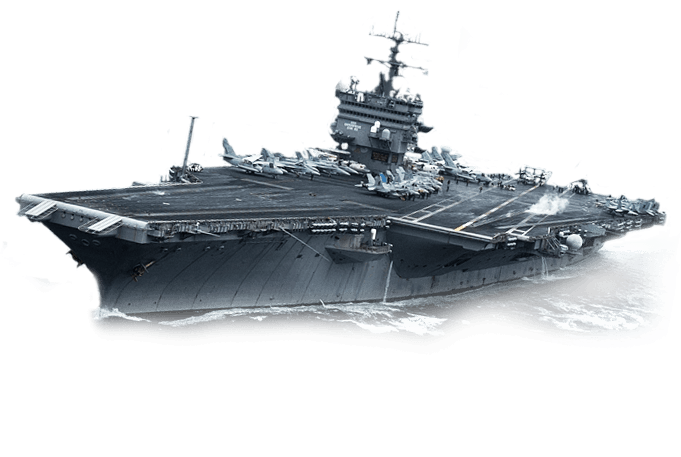 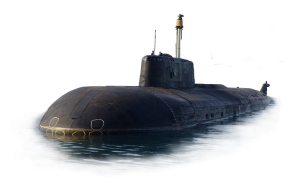 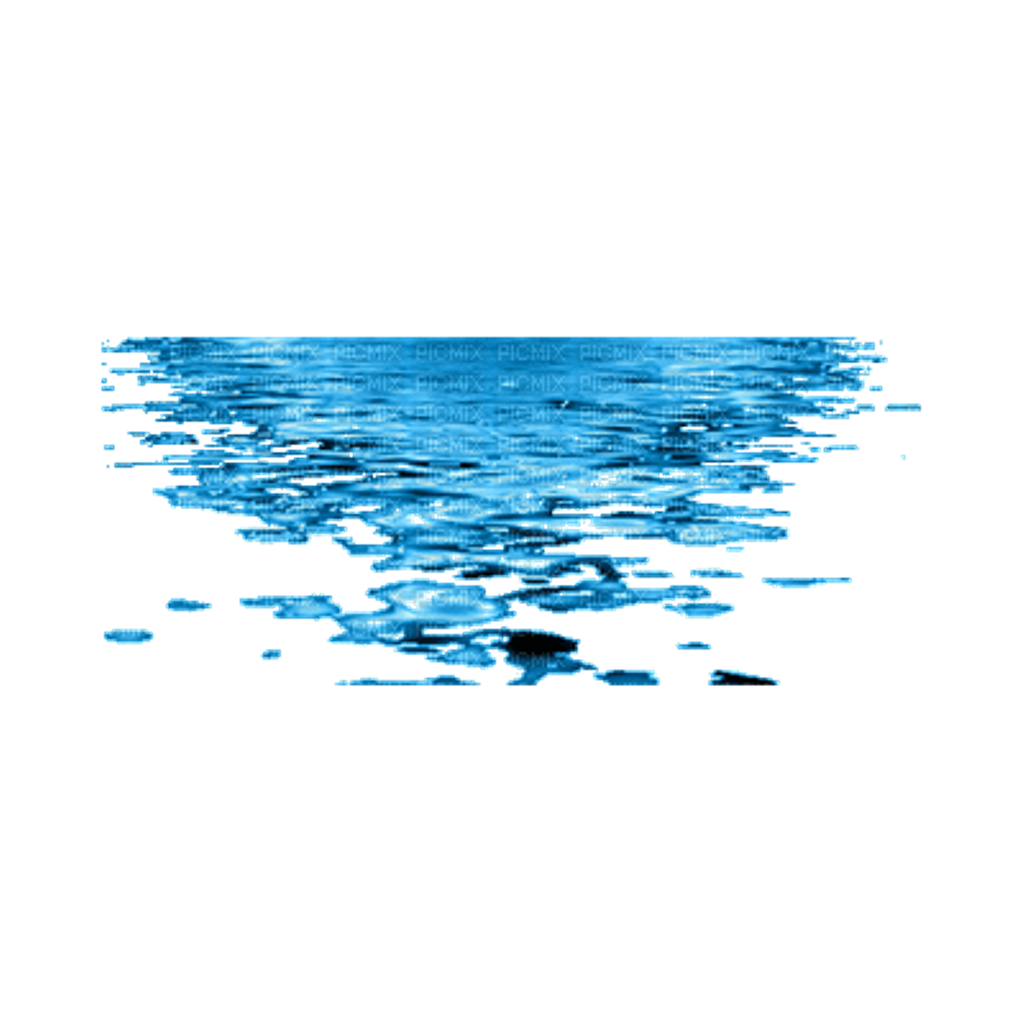 Он чужих не пропускает
Осторожно, покусает!
Или в миг затеет драку,
Кто же это, кто?
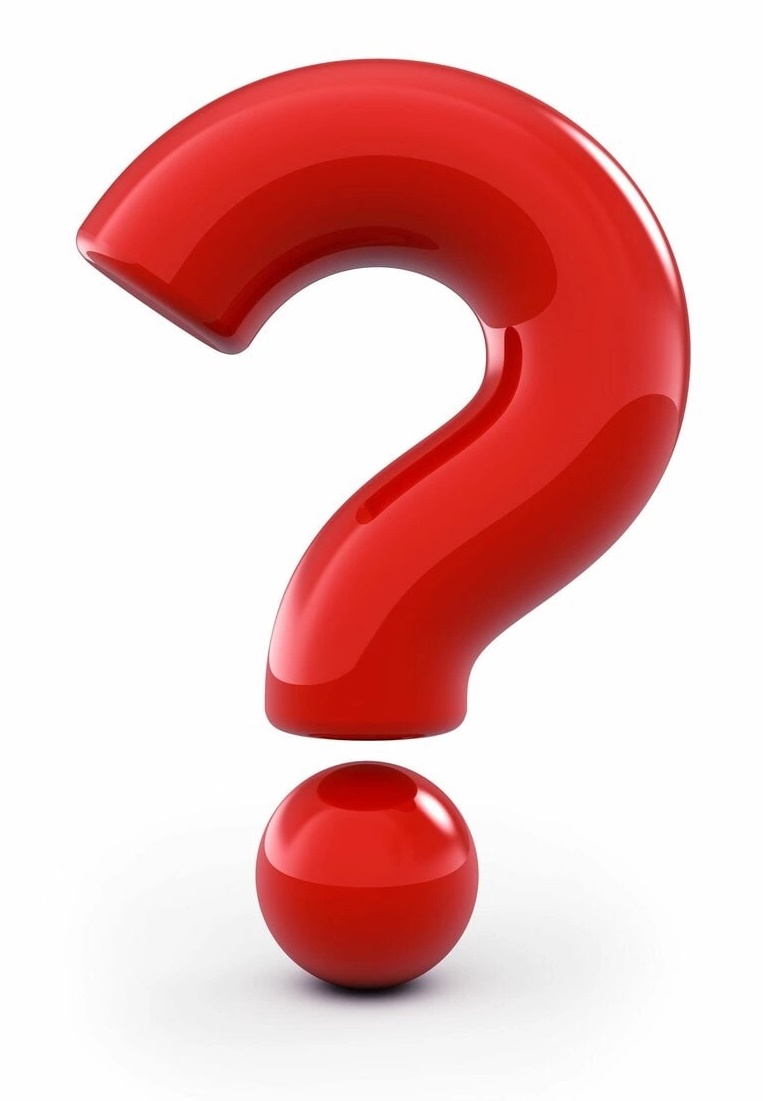 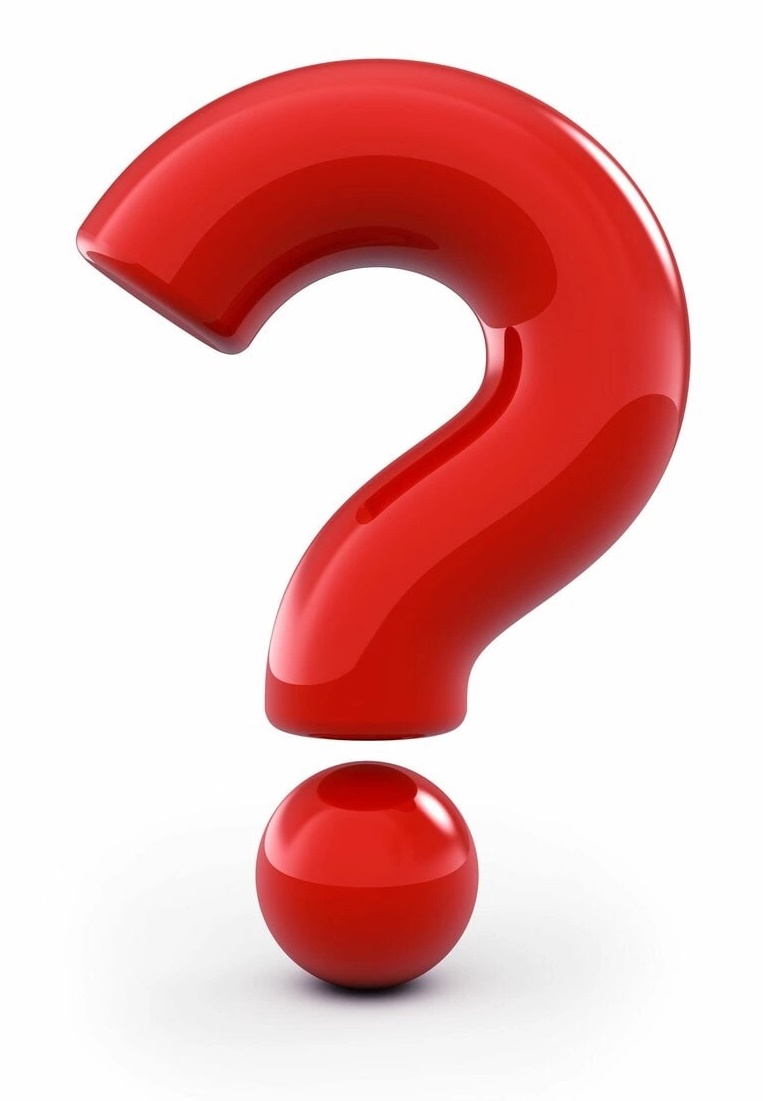 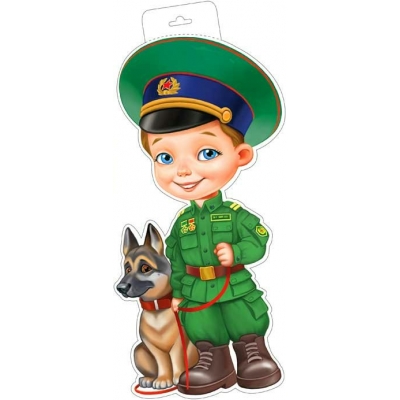 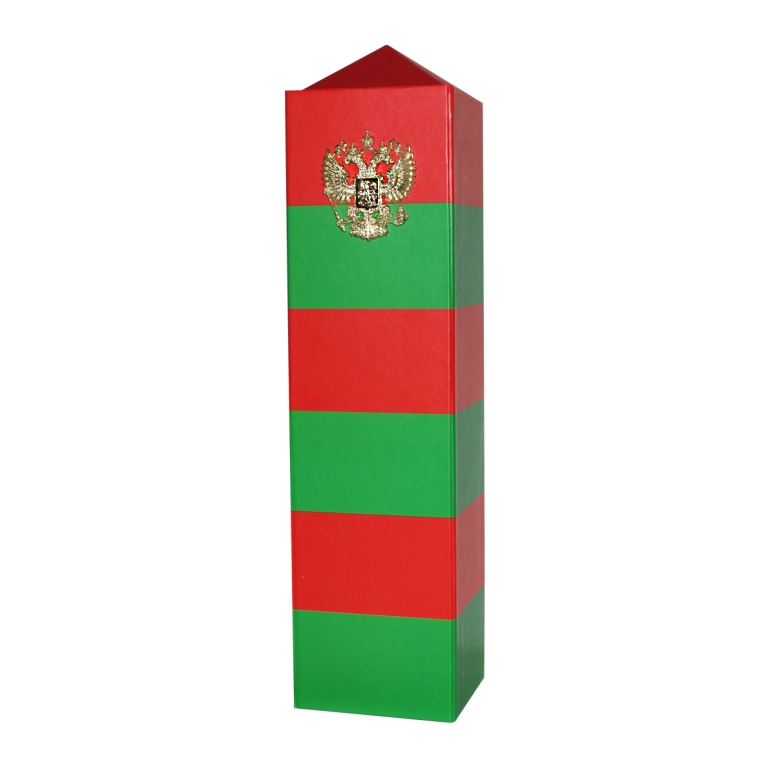 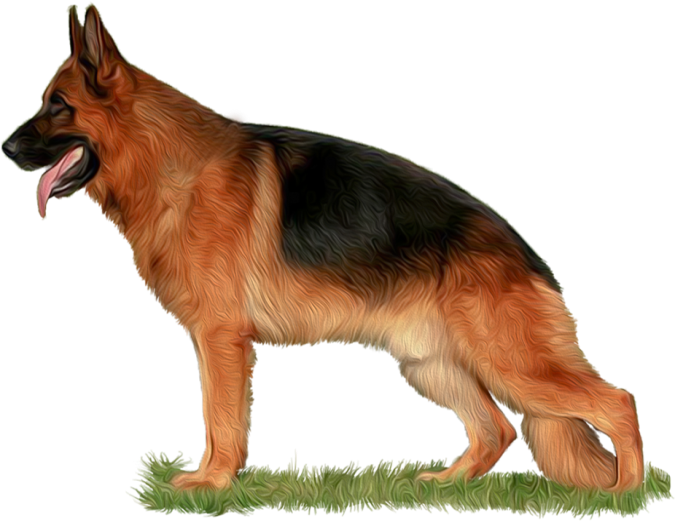 От Добрыни Никитича
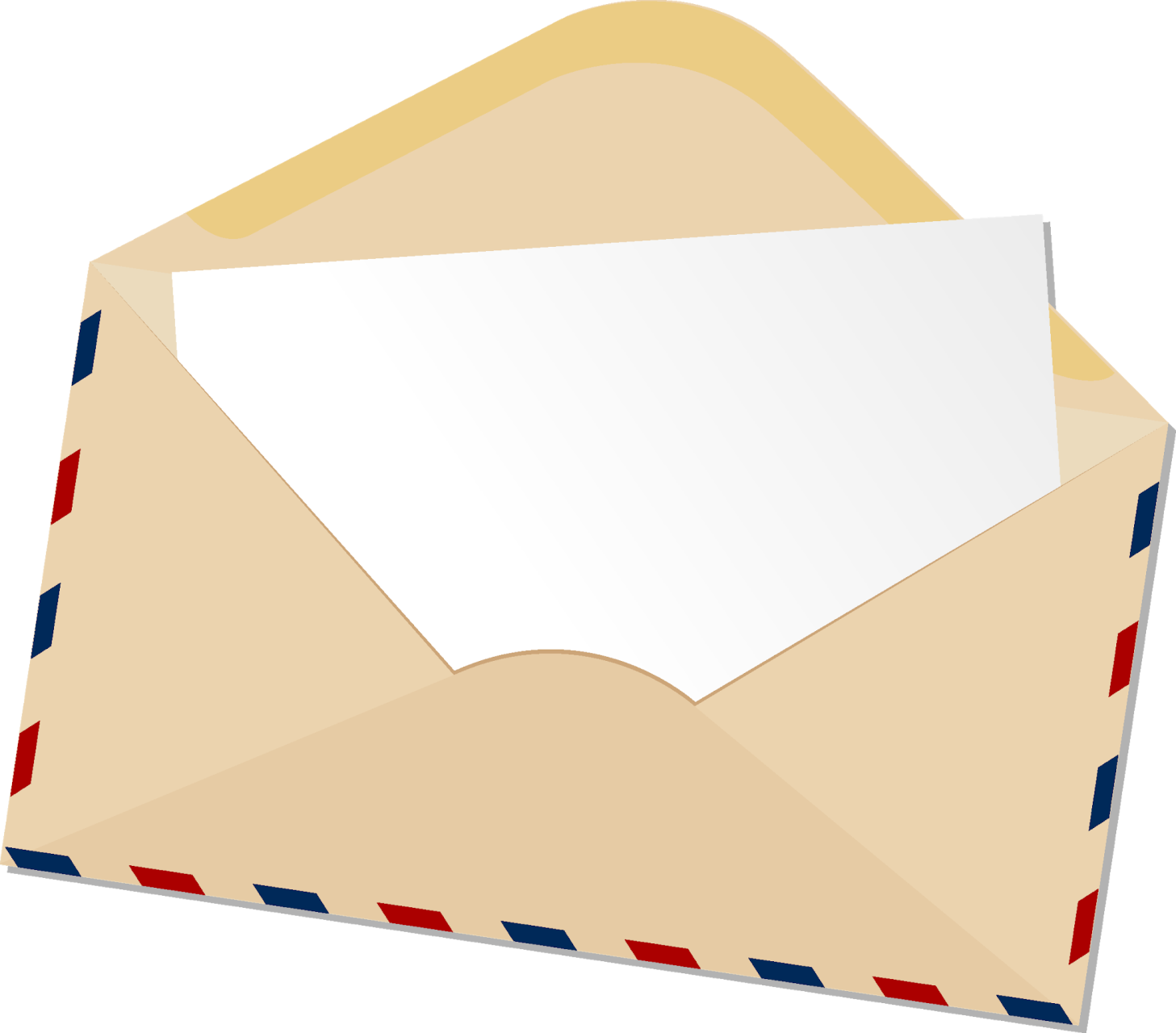 ЗАДАНИЕ  2.
Рассортируйте  картинки
 (подгруппы)
Физкультминутка«Русские богатыри»
Дружно встали – раз, два, три-
Мы теперь богатыри.
Ноги крепче мы расставим.
Да ладонь к глазам приставим,
Поворачиваясь вправо, 
Оглядимся величаво.
И налево надо тоже
Поглядеть из под ладошки.
И направо, и еще через левое плечо.
Буквой Л расставим ноги,
Точно в танце руки в боки.
Наклонились влево, право
Получается на славу.
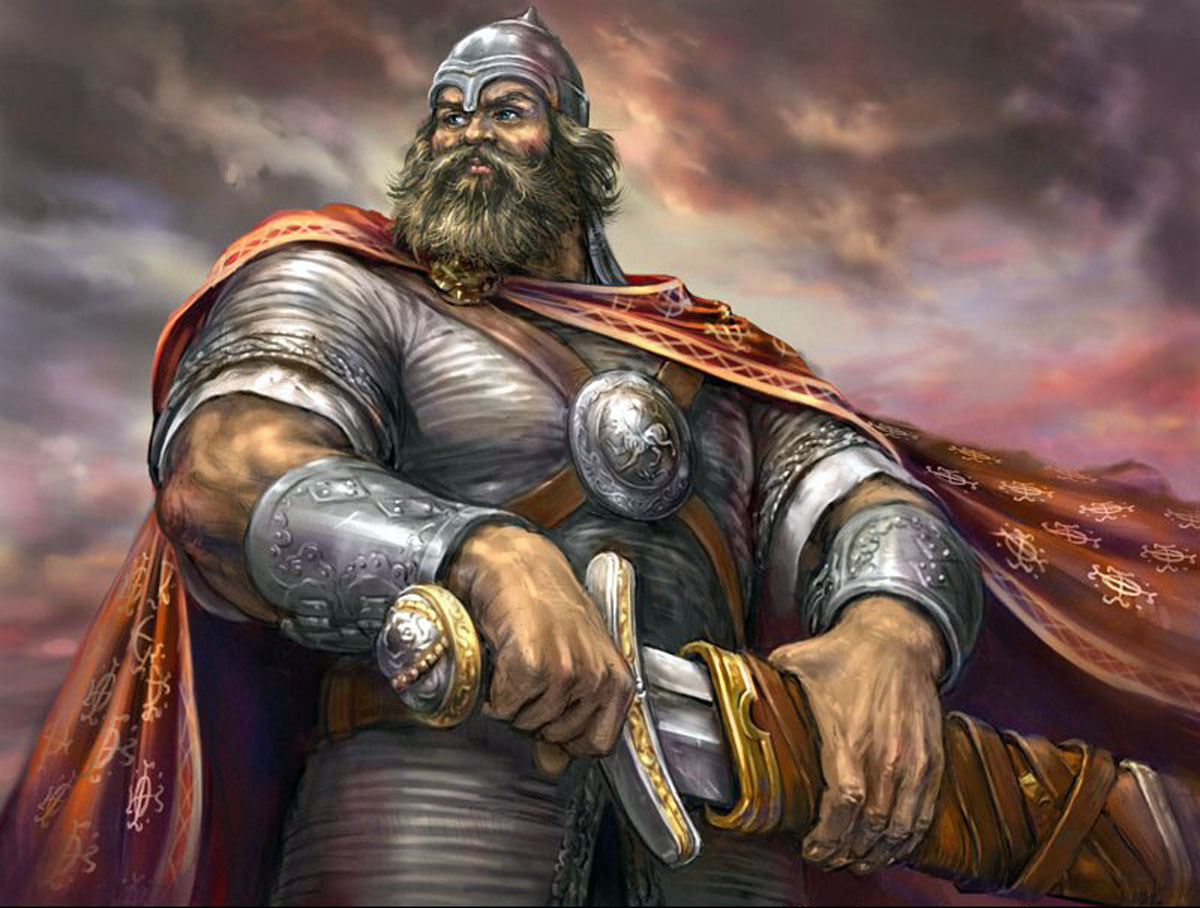 От Ильи Муромца
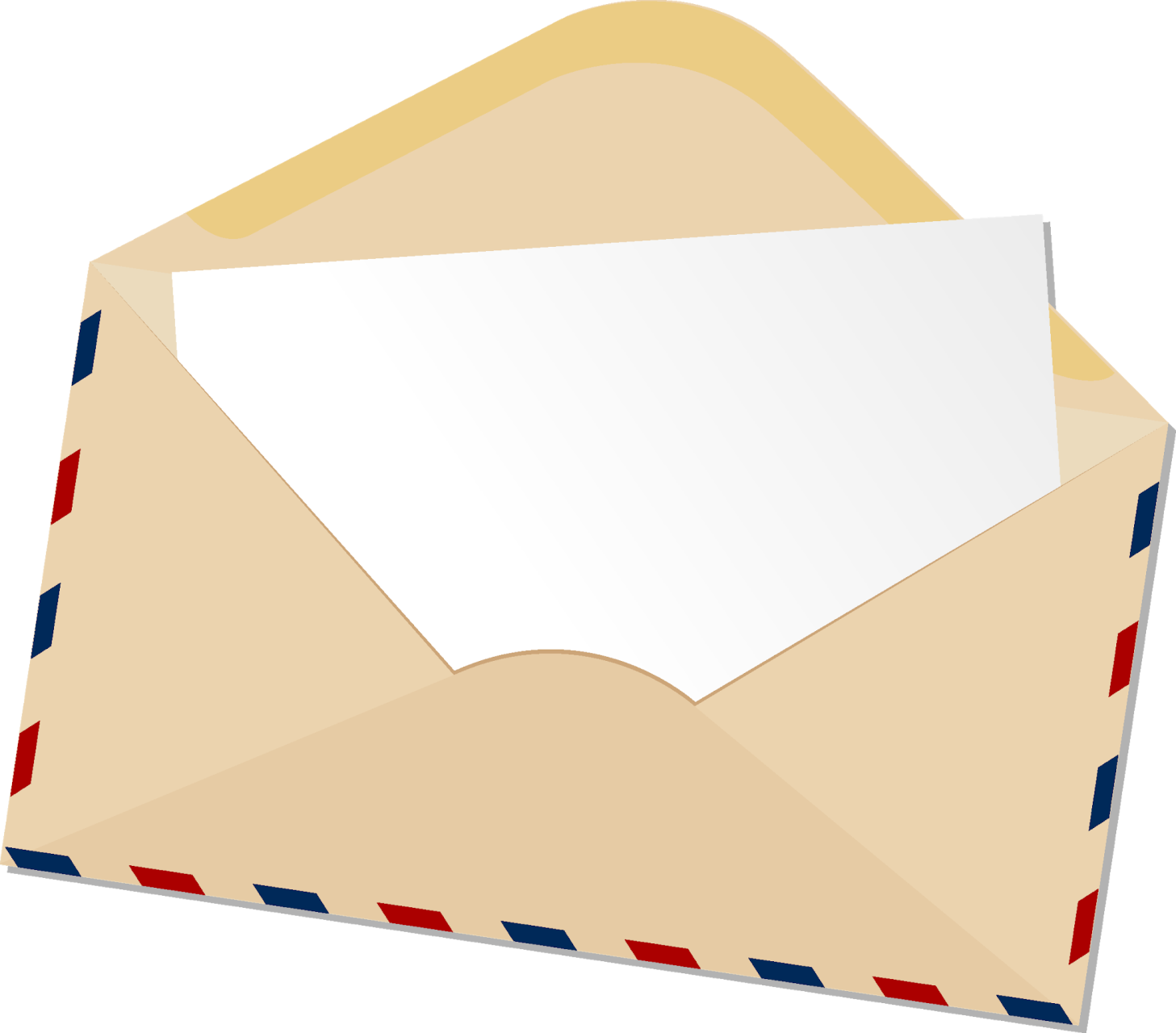 ЗАДАНИЕ  3.
Портрет  богатыря
аппликация
ЗАГОТОВКИ   И   МАТЕРИАЛЫ   ДЛЯ  АППЛИКАЦИИ
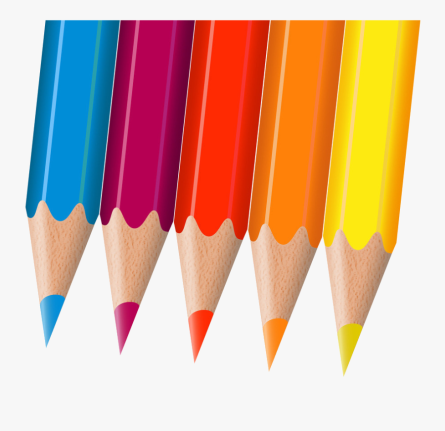 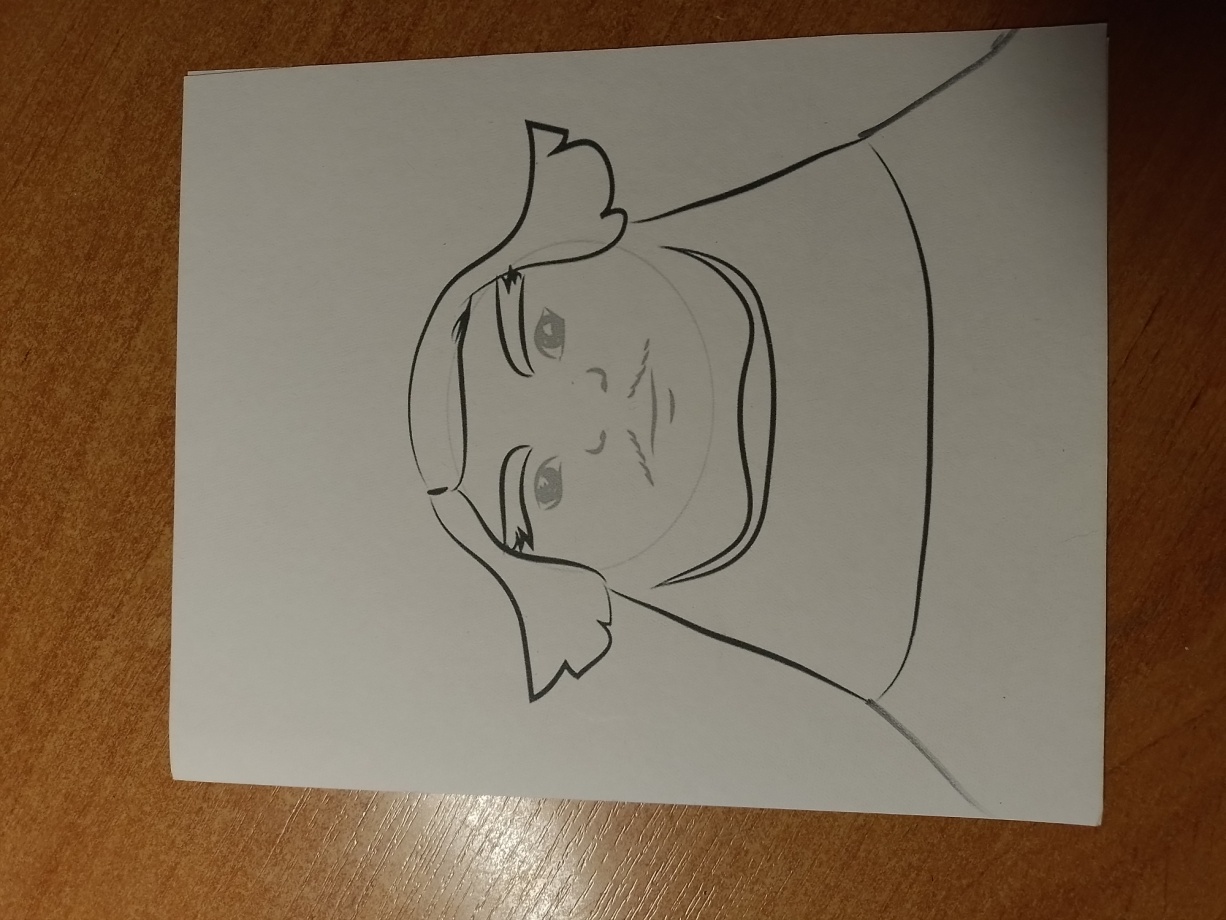 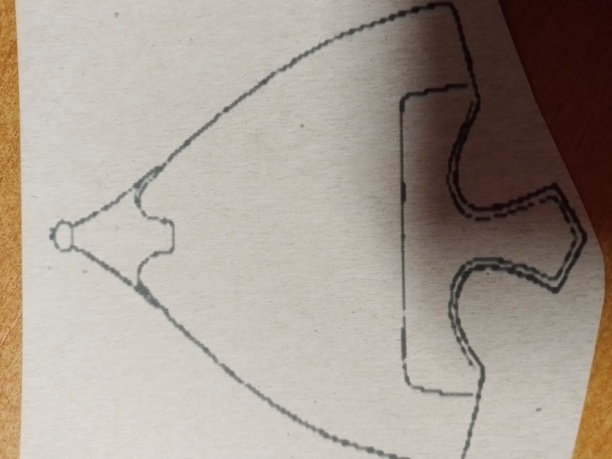 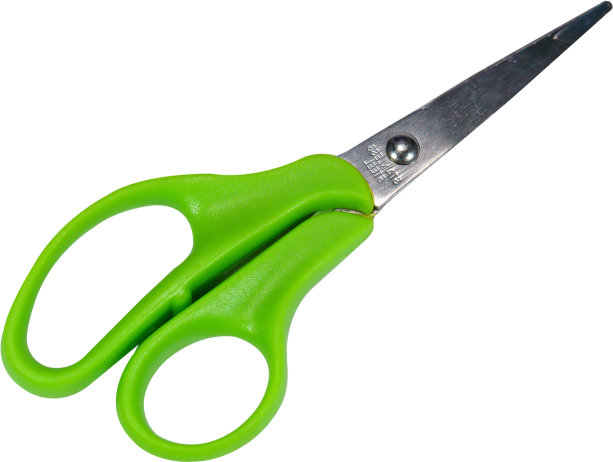 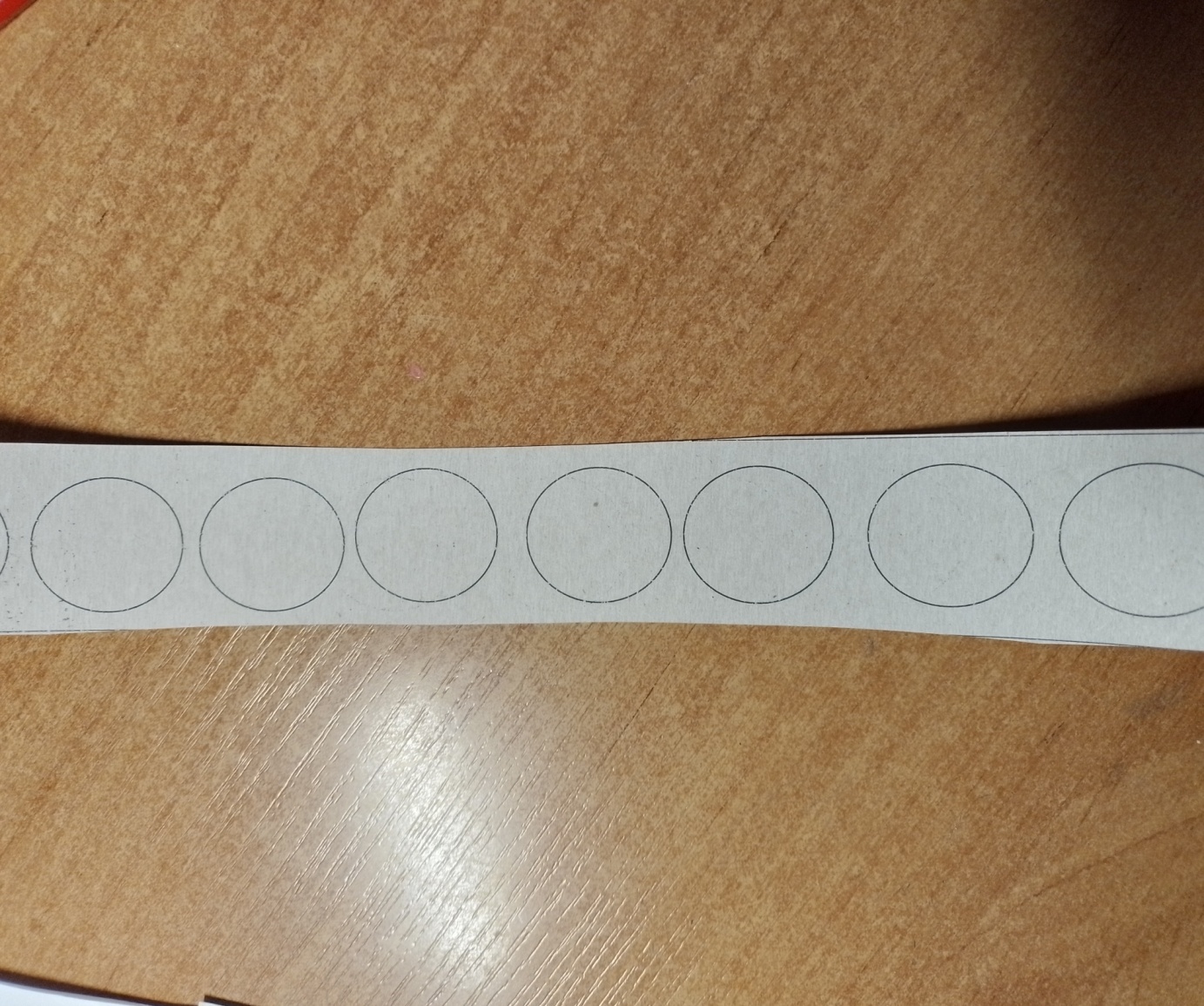 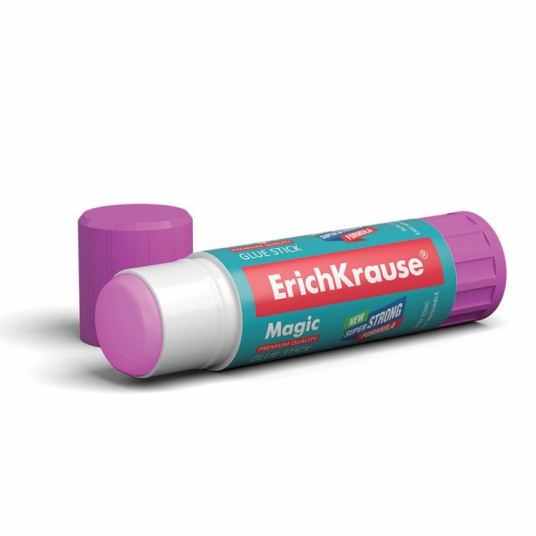 ГОТОВАЯ   РАБОТА
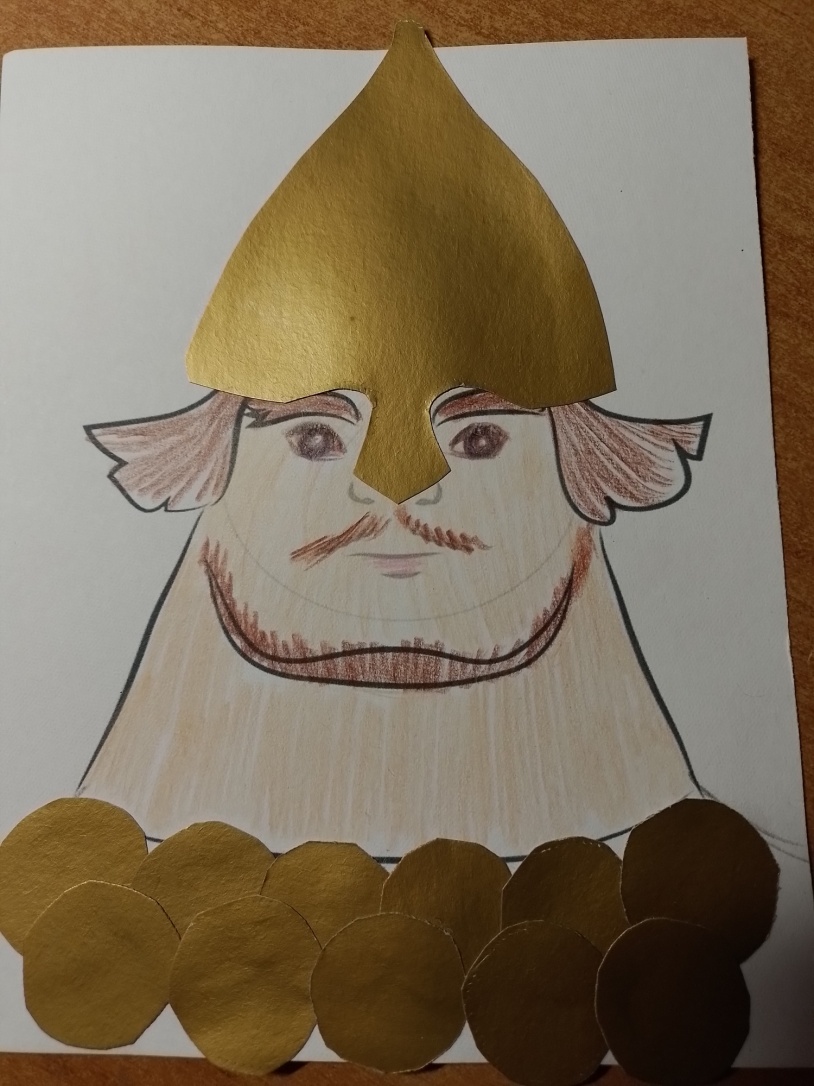 Пословицы о смелости и отвагерусских героев
Смелость силе воевода.
Кто смел, тот на коня сел.
Русский ни с мечом, ни с калачом не шутит.
Смелому горох хлебать, а несмелому и щей не видать.
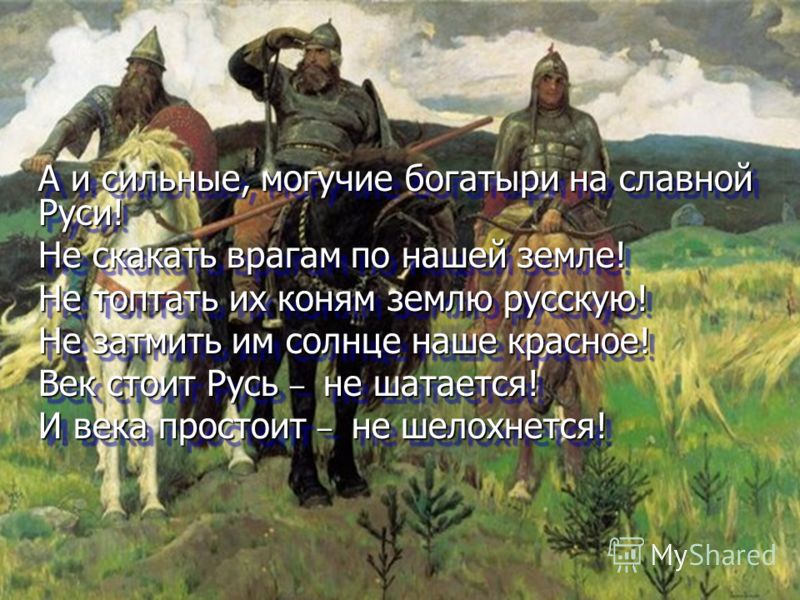 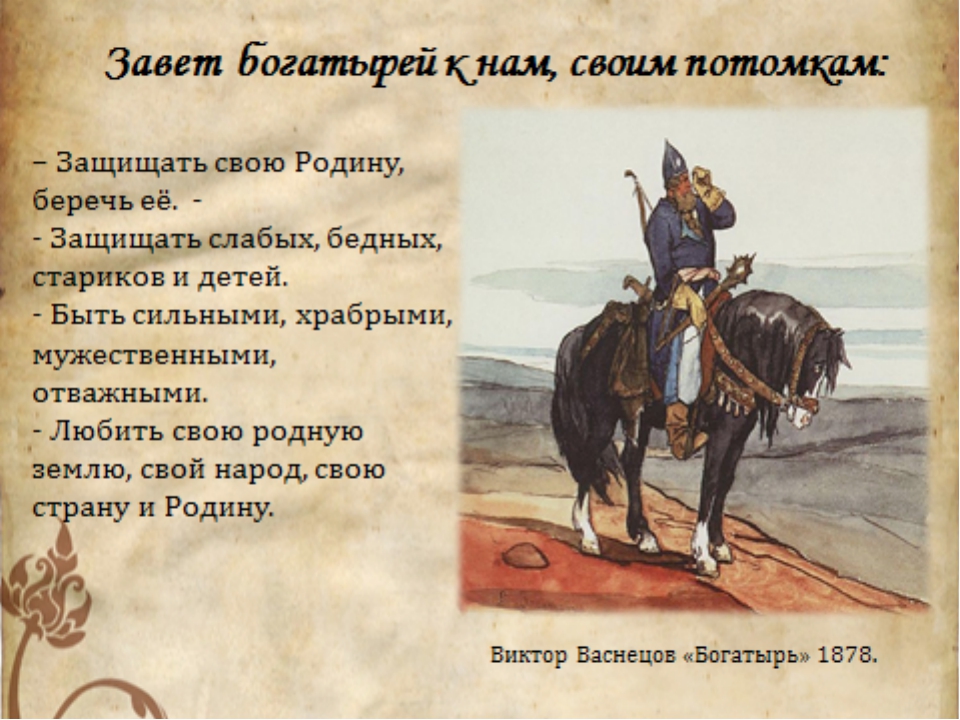